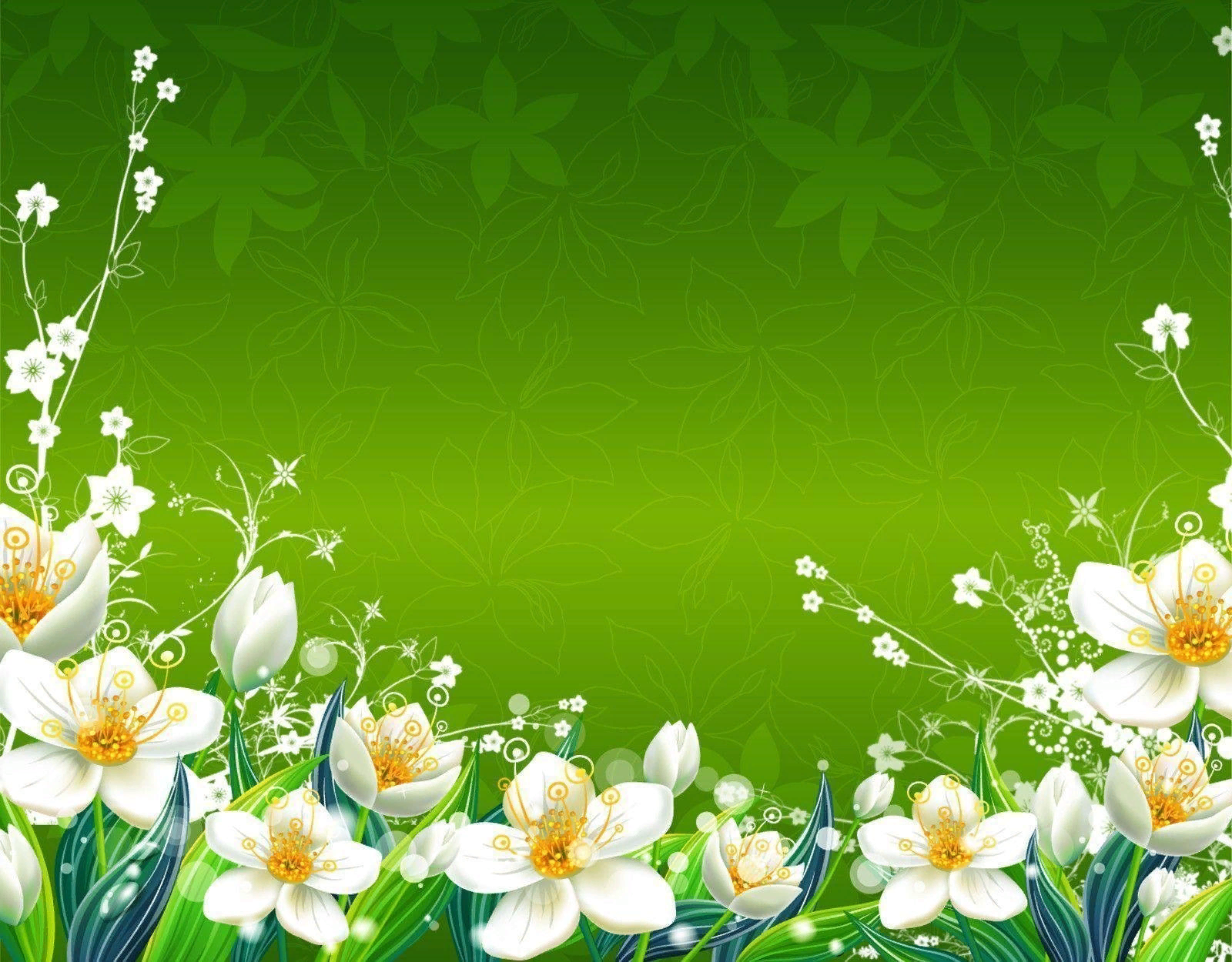 Загадки о цветах
выполнила: учитель-логопед Ускова М.Ю.
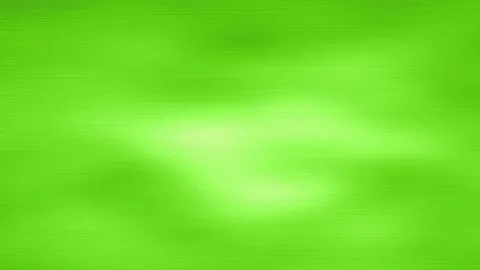 Стоит в саду кудряшка -Белая рубашка,Сердечко золотое.Что это такое?                                             (Ромашка)


Нажми
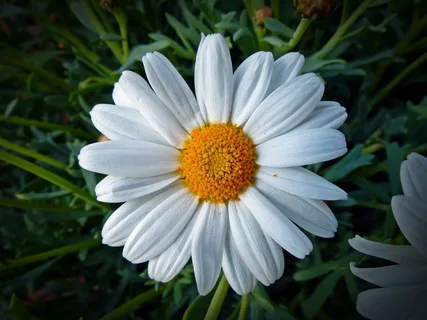 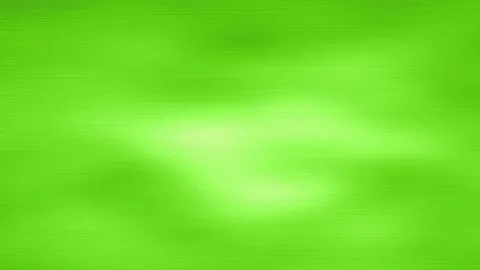 Колосится в поле рожь.Там, во ржи, цветок найдешь.Ярко-синий и пушистый,Только жаль, что не душистый.                                            (Василек)
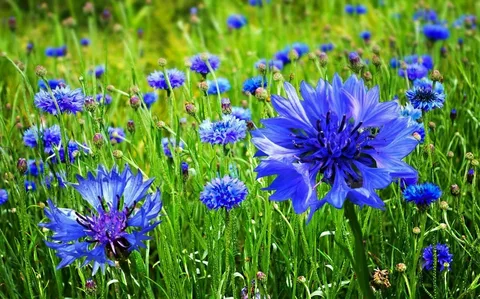 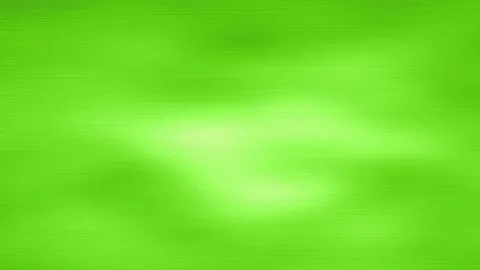 Я капризна и нежна,К любому празднику нужна.Могу быть белой, желтой, красной,Но остаюсь всегда прекрасной!                                               (Роза)
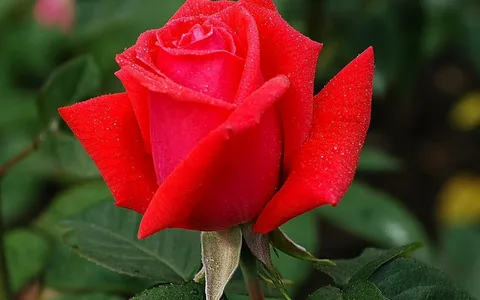 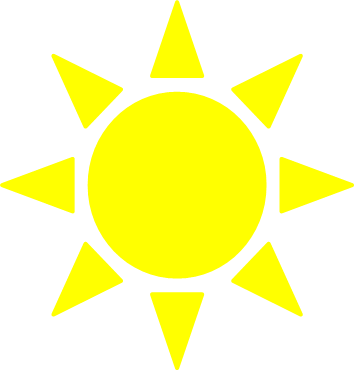 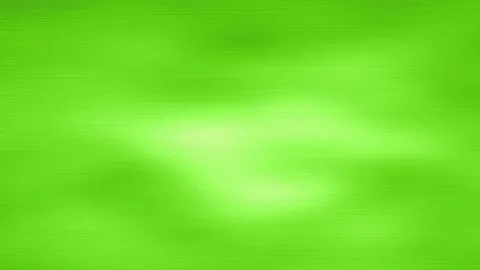 Пышный куст в саду расцвел,Привлекая ос и пчел.Весь в больших цветах махровых -Белых, розовых, бордовых!                                                (Пион)
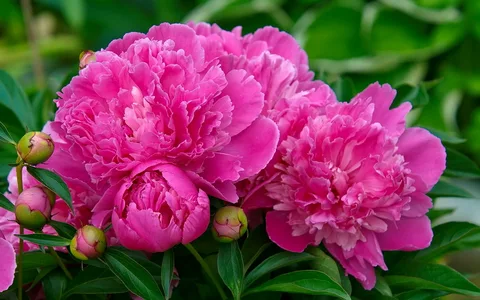 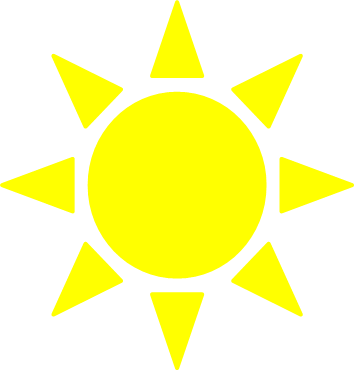 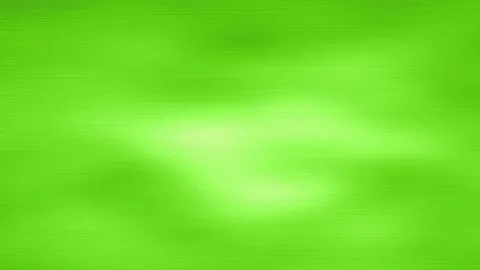 Белые горошкиНа зелёной ножке.
                                         (Ландыш)
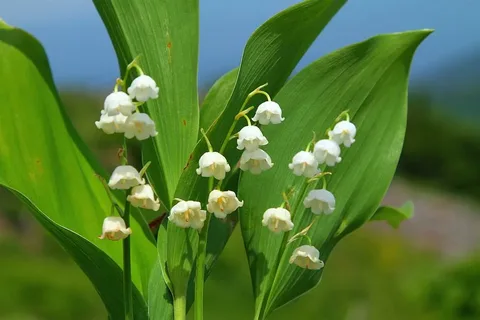 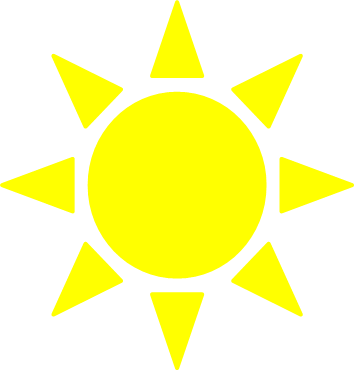 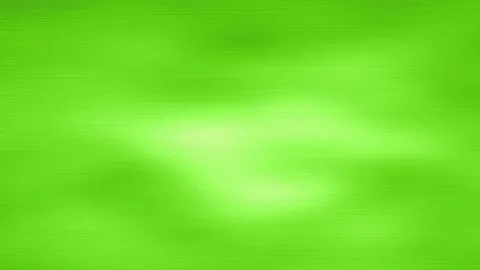 Золотой и молодойЗа неделю стал седой,А денечка через дваОблысела голова.                                          (Одуванчик)
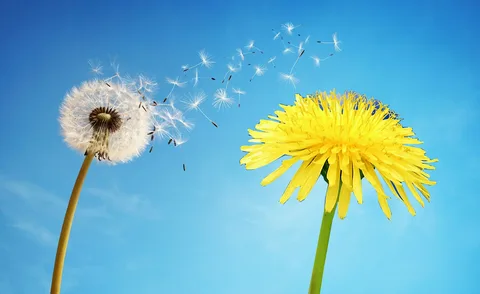 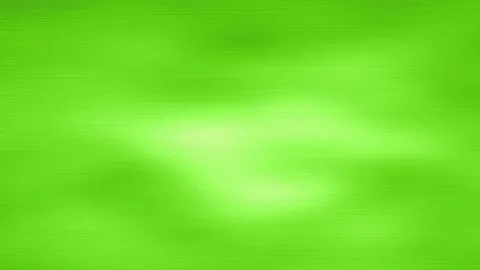 Цветочек этот голубойНапоминает нам с тобойО небе — чистом-чистом,И солнышке лучистом                                           (Незабудка)
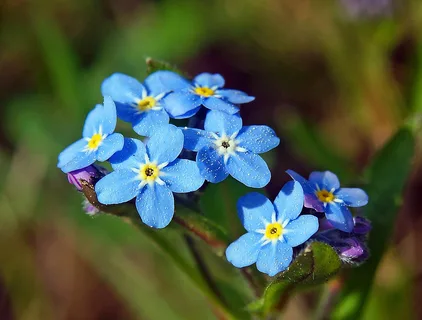 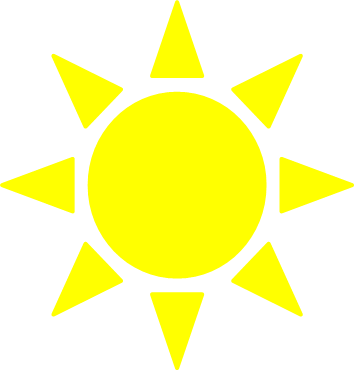 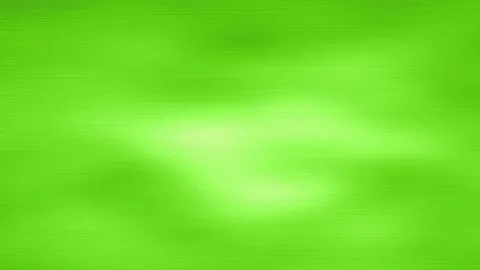 Красивые цветочкиРасцвели в саду,Запестрели красками,А осень на носу.                                             (Астры)
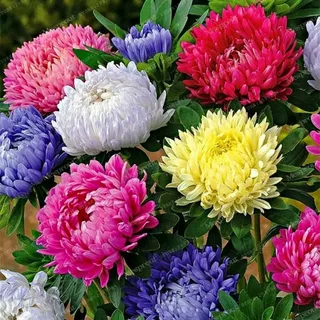 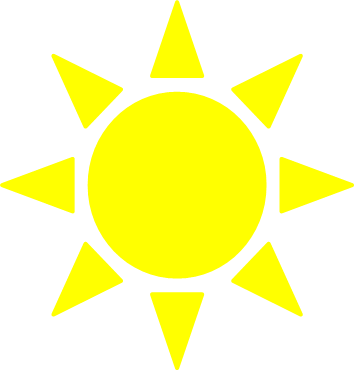 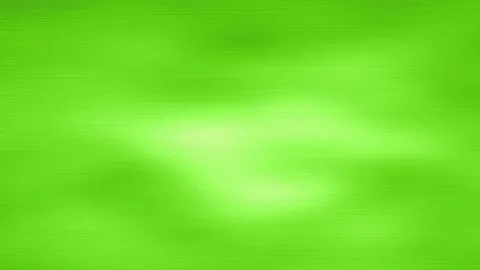 Синенький звонок висит,Никогда он не звенит.                                          (Колокольчик)
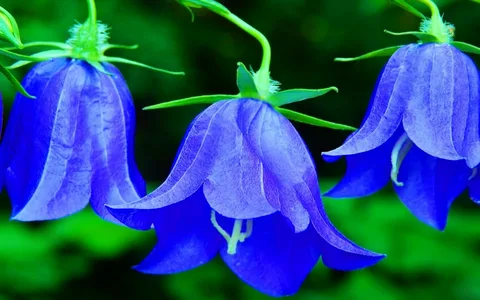 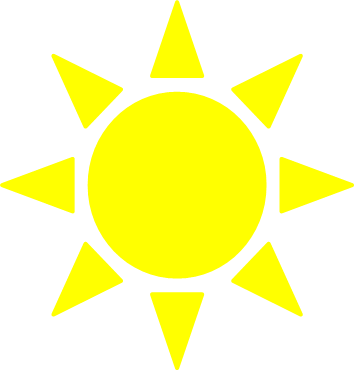 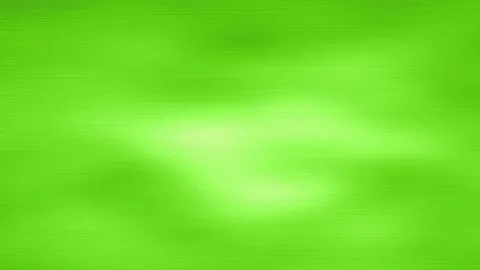 Из луковки вырос,Но в пищу негож.На яркий стаканчикЦветок тот похож.                                            (Тюльпан)
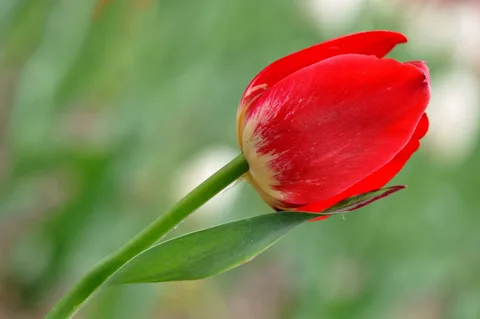 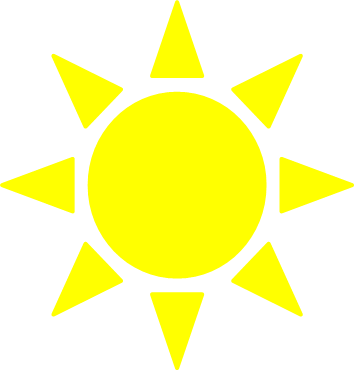 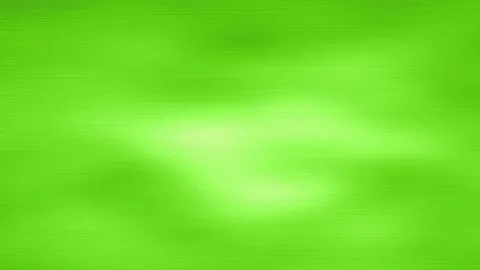 На листочках там и тутФиолетовый салют.Это в теплый майский деньРаспускается ...                                              (Сирень)
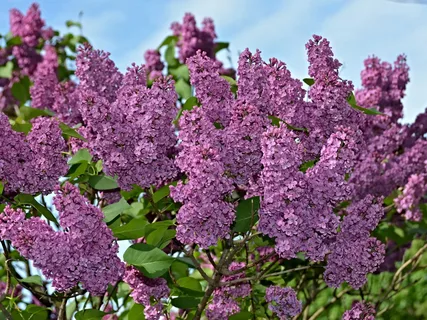 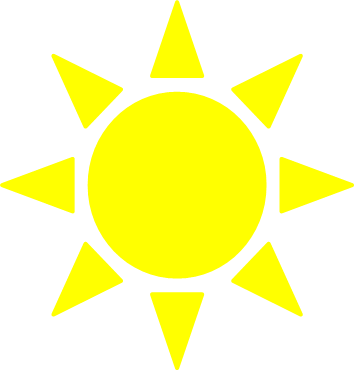 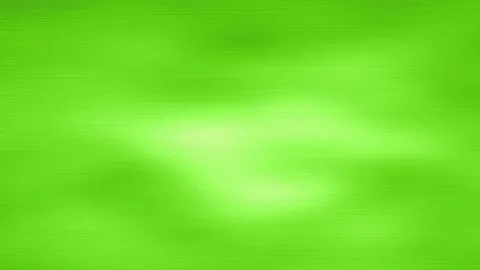 Длинный тонкий стебелек,Сверху - алый огонек.Не растенье, а маяк -Это ярко-красный ...                                               (Мак)
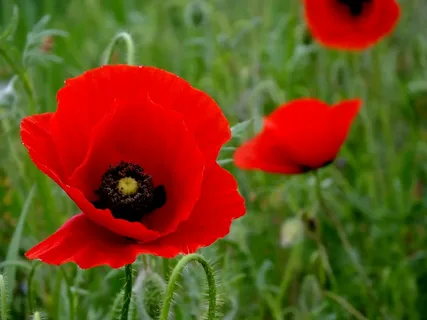 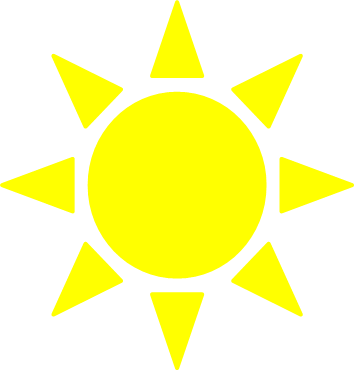